Pupil CensusJanuary 2024
Heather Tzemis
Aims
Overview / purpose of  census return

Pupil level data

School level data

Demonstrate a census run
Tools
MIDAS Census eBook
MIDAS Census Videos
MIDAS Census Workshop
ICTDS Service Desk (remote support)
DfE Guidance Notes -https://www.gov.uk/guidance/complete-the-school-census
WeLearn 365 portalwww.bit.ly/midaspagesORThe Downloads sitehttp://wsd.we-learn.com/downloads
Census eBook
Statutory Return Table videos
One census electronic book for each of the three annual census returns, covering all different school types
Flow Chart 
Preparation Documents
Running Documents
Appendices
Census ebook
Important information documents: 

Documents
Doc 2 – Data Collection Changes / Specific data for January Census returns

Appendices 
A1 – Index of Collected Data 
A2 – Who to Contact
A7 - Census dates
Census  Overview
Statutory return

Three times per year

Census data is used for funding, budgeting and forecasting
Census Process
Create and Validate Census return
Maintained schools submit to the LA – Business Intelligence 		via the School Upload site
Academies submit to the DfE 		via the COLLECT site 
DfE use data for funding
What data?
Historical data
Current data
Census week data
Snapshot on census day
What data attracts Pupil Premium funding ?
Free School Meals eligibility

Service Children

Post Looked After Arrangements

Currently In Care
Updates to existing data items
Free School Meals Entitlement
Extract from DfE census technical specification:

 any claimant who was in receipt of free school meals on 31 March 2018 should continue to receive free school meals until the end of the universal credit roll out period, and then until their phase of education ends. This covers until at least Summer 2025 and applies even if their circumstances change and they would no longer meet the eligibility criteria.
Pupil Premium Funding Cycle
Census submitted to the DfE

DfE analyse data and calculate Pupil Premium funding (Schools should maintain PP indicator ticks manually, while waiting for the CSV file)

DfE prepare csv Pupil Premium files for schools and upload onto the GIAP Website GetInformationAboutPupils  (3 downloads per year)

School downloads file and imports into SIMS. Import updates Pupil Premium indicators
Pupil Level data in SIMS
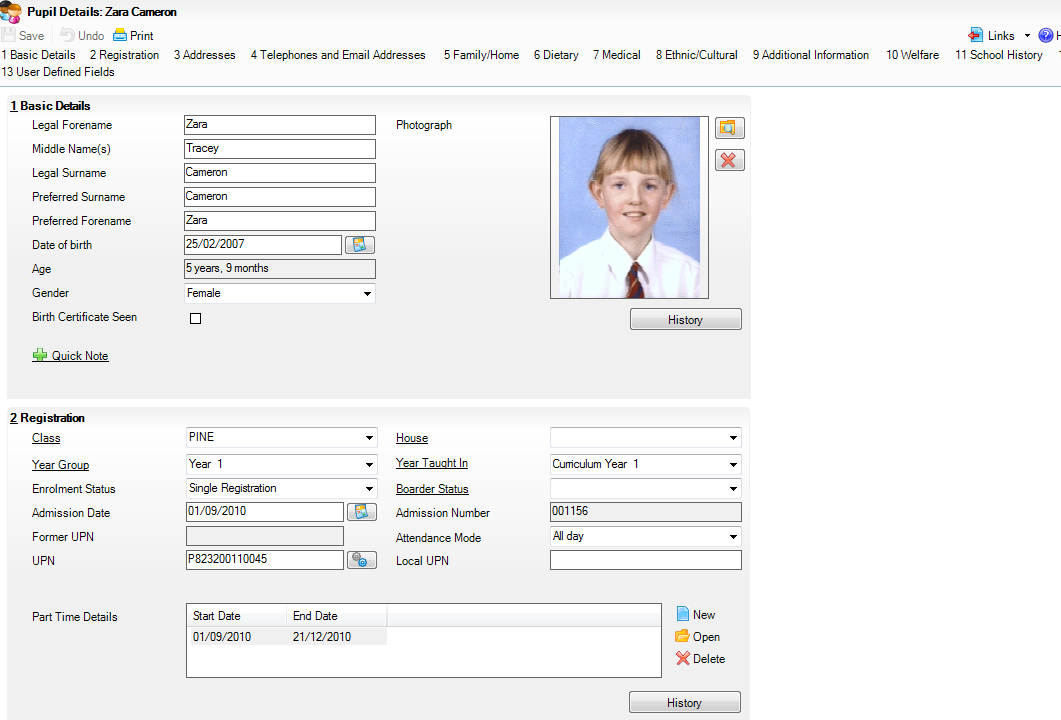 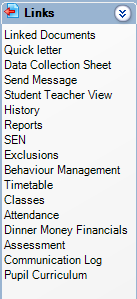 Privacy Notice
Pupil Level data - Primary
UPN 
Addresses
Free School Meals eligibility
Service Children
Ethnicity
First Language
English as an additional language
SEN
Attendance
Exclusions
Alternative Provision Placements
Young Carer Indicator
Pupil Level data - Secondary
UPN and ULN
Addresses
Free School Meals eligibility
Service Children
Ethnicity
First Language
English as an additional language
SEN
Learner Support Bursary
Youth Support Services Agreement
Attendance
Exclusions
Alternative Provision Placements
Young Carer Indicator
Pupil Level data not  held on Pupil records – Primary Pupils
Statutory Return Tables / Census Panels
Class Type – Primary Schools
Early Years Hours – Nursery Pupils
Top up funding
Post Looked After Arrangements
Universal Infant Free School Meals taken
	(School Dinner Taken – YR,1&2)
Funding & Monitoring (FAM)                                       Tutoring Hours for Aut, Spr, Sum
[Speaker Notes: Put in statutory tables where possible as will then pull through into each return.

Top up Funding – additional funding for statemented or EHCP children.  Application required – if approved then add to panel.]
Early Years hours
No EY hours recorded for reception pupils

Funded Hours – Education hours (15hrs)

Extended Funded Childcare Hours (15hrs)

30 hour code to confirm eligibility for Ext FCH

Hours at Setting – not necessarily all funded

Disability Access Fund – Yes/No
Pupil Level data not  held on Student records – Secondary
Statutory Return Tables or Census Panels

Top up funding
Post Looked After Arrangements
Funding and Monitoring Tuition Hours
School Level Data All Schools
Focus / School / School Details

School Contact details – email
School Type / Governance / Intake Type
School Time - All schools except Nursery
January Specific Data Items
Statutory Return Tables or Census Panels

Childcare – Spring 
Classes and Student Reconciliation – Spring 
FSM taken on Census Day – Spring 
Admissions Appeals – Spring (Academies, Voluntary Aided and Foundation Schools)
EYPP Eligibility & 2 Year Old Basis for Funding – Nursery Pupils Spring
Historical – Includes leavers
Attendance –Autumn term
Exclusions –Sum & Aut term
Free school Meals – C day to C day
Learner Support  1/8/23 to C day
Census Week
Early Years hours
Current
On roll – enrolment status
Gender
SEN
First Lang, Ethnicity
Year groups 
School details
Attendance - Part time
Census day
Childcare
Class Type
Top up funding
Post Looked After Arrangements
No of UIFSM taken 
Classes & Pupil Reconciliation
Admissions Appeals
Free School Meals taken (Not UIFSM)
FAM hours
Before you create a new return you will need to:
Archive old census returns in the folder
Set up returns permissions, if required
Update Class types – primary schools
Update Early Years – for non Reception pupils under the age of 5 as at 31st August 
Collate class activities for your selected period – Primary schools
Update Top up Funding
Update Post Looked After Arrangements
Update FAM information
Before you create a new return you will need to:
Check your fileset version number


			…this can change!
How to create and run a Census return...
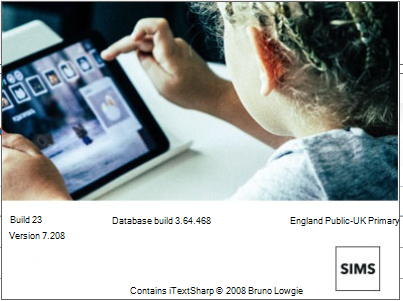 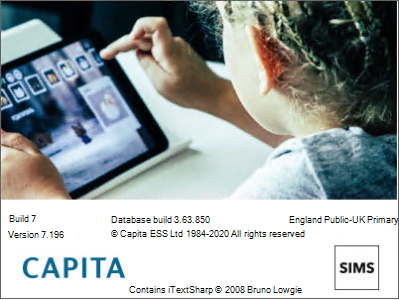 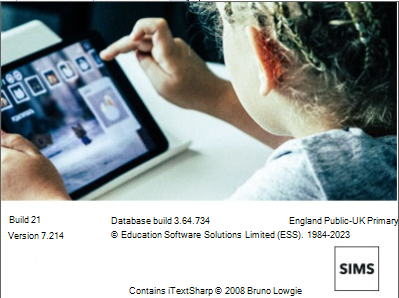 SIMS .net 
Version 7.214
What to do on Census Day –Thursday 18th January 2024
Open your ‘dry run’ census file extension UNA
Check details in all census panels 
Add number of FSM taken on Census Day – All eligible pupils
Add number of UIFSM taken on Census Day – Infants only
Create and validate error free return 
Check / print Detail Reports 
Print Summary Report – get Head to sign
Make an electronic copy of census return 
Authorise 
Maintained schools submit return to Business Intelligence via School Upload website: http://apps.warwickshire.gov.uk/SchoolUpload  
Academies submit return to the DfE via the COLLECT website: DfE Secure Sign-in
ICTDS SERVICE DESK  (MIDAS)
01926 414100
ictdsservicedesk@warwickshire.gov.uk


Business Intelligence
01926 742169
businessintelligence@warwickshire.gov.uk
[Speaker Notes: School Census DEMO]